Quantum Computing
Prabhas Chongstitvatana
Chulalongkorn University
What is a quantum computer?
a computer that relies on special memory, "quantum bit", to perform massively parallel computing.
What is a quantum bit?
a basic unit of memory that uses superposition of "quantum" effect (entanglement) to store information.

a "qubit" stores the probability of information.  It represents both "1" and "0" at the same time.
What is the advantage?
it is very very fast compared to conventional computers.
Analogy
We have multiple keys.  We want to find out what key fits a given keyhole.
Serial computers
try each key, until we find the one that fits.

this is resource efficient but take a long time.
Parallel computers
duplicate keyholes, try all keys at once.

this is very fast but take a lot of resource.
Quantum computers
all keyholes are stored in 
    "quantum bits", try all keys at once.

this is resource efficient and very fast.
How to make a quantum bit?
"quantum effect"
photon entanglement
cold atom
electron spin
Components
Quantum circuit
Quantum gates

components of quantum computers that manipulate state of quantum bits.
Quantum Gates
Quantum circuits
Quantum circuits
Quantum algorithms
computer programs that work on quantum computers
Famous algorithms
Shor's integer factorization

Given an integer N, find its prime factors
Quantum Algorithms
Peter Shor 
a quantum algorithm  for integer factorization formulated .
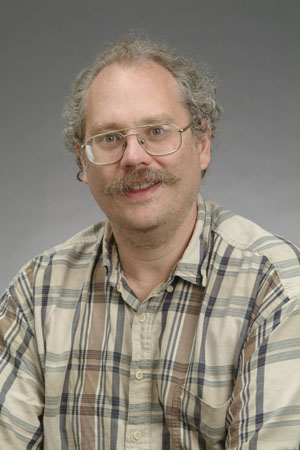 Shor’s algorithm
The factorization also needs huge amount of quantum gates. It increases with N as (log N)3. Thus factoring of a 4096-bit number requires 4,947,802,324,992 quantum gates.
Example of quantum computers
ibm 5 qubits
D-wave two, quantum annealing
IBM  5 qubits processor
Google Nasa,  D-Wave 2x machine
Quantum bit in D-wave machine
Recent work
google quantum lab's paper

claim of 100,000,000x speed up
My own example of quantum computation
compact genetic algorithm by quantum computers
exponential speedup
Example of Quantum Algorithm
Yingchareonthawornchai, S., Aporntewan, C., and Chongstitvatana, P., "An Implementation of Compact Genetic Algorithm on a Quantum Computer," Int. Joint Conf. on Computer Science and Software Engineering (JCSSE), 30 May - 1 June 2012, pp.131-135.   http://www.cp.eng.chula.ac.th/~piak/paper/2012/jcsse-quantum-cga.pdf
Normal
1) initialze qureg x
2) generate two individuals from qureg
3) let them compete
4) update qureg x with the winner
5) repeat step 2..4 for k times
6) generate the final result
quantum speedup
1) initialze qureg x
2) generate the first individual from qureg x
3) generate the second individual with condition that fitness is greater than the first
4) let them compete
5) update qureg x with the winner
6) repeat step 2..5 for k times
7) generate the final result
output
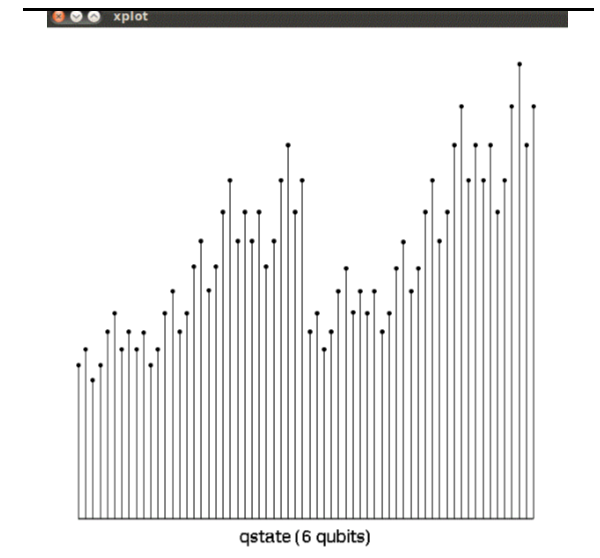 output
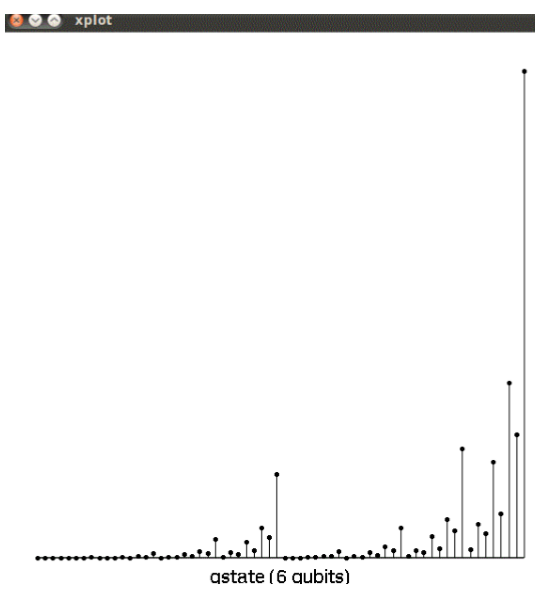 Future
qubits
quantum annealing computers
scaling up
Predicting future
uncertain of success
special purpose quantum computers 
quantum style will motivate a new class of computation
More Information
Search  “Prabhas Chongstitvatana”
Get to me homepage
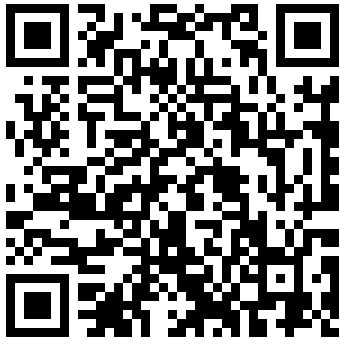